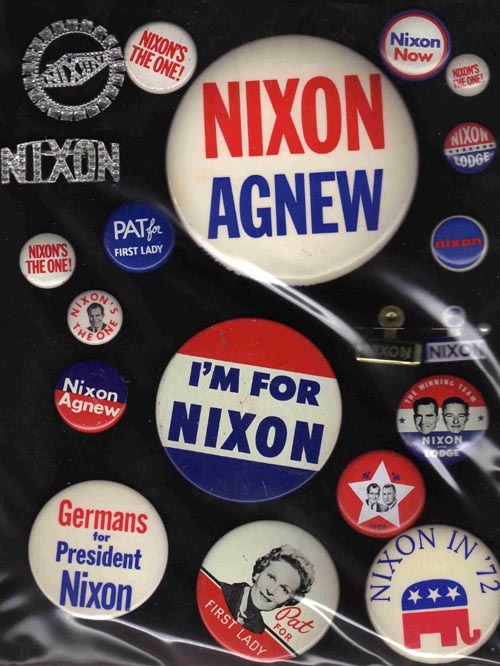 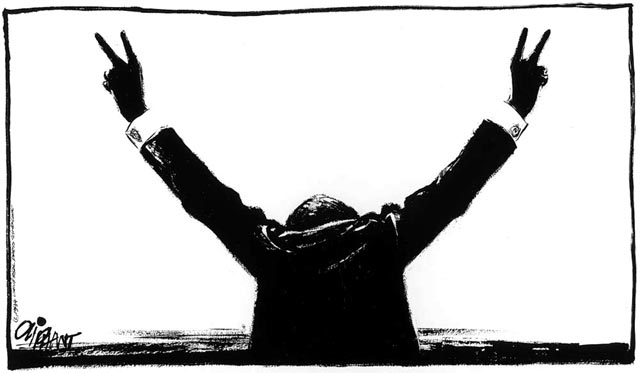 The NIXON Administration
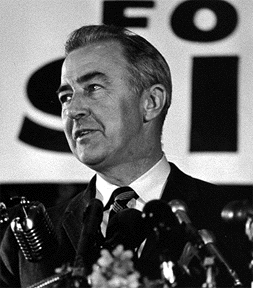 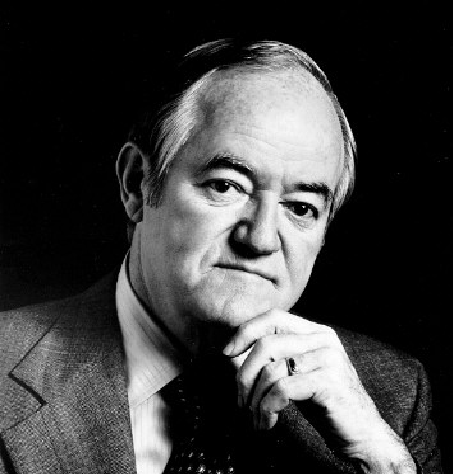 1968 Election
Lyndon B Johnson does not seek a 2nd term
MLK assassinated
Killer: James Earl Ray
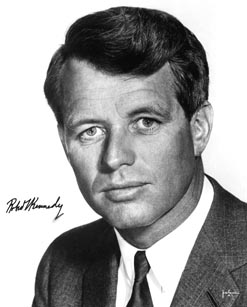 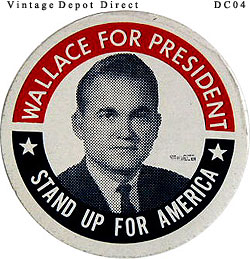 End of Vietnam
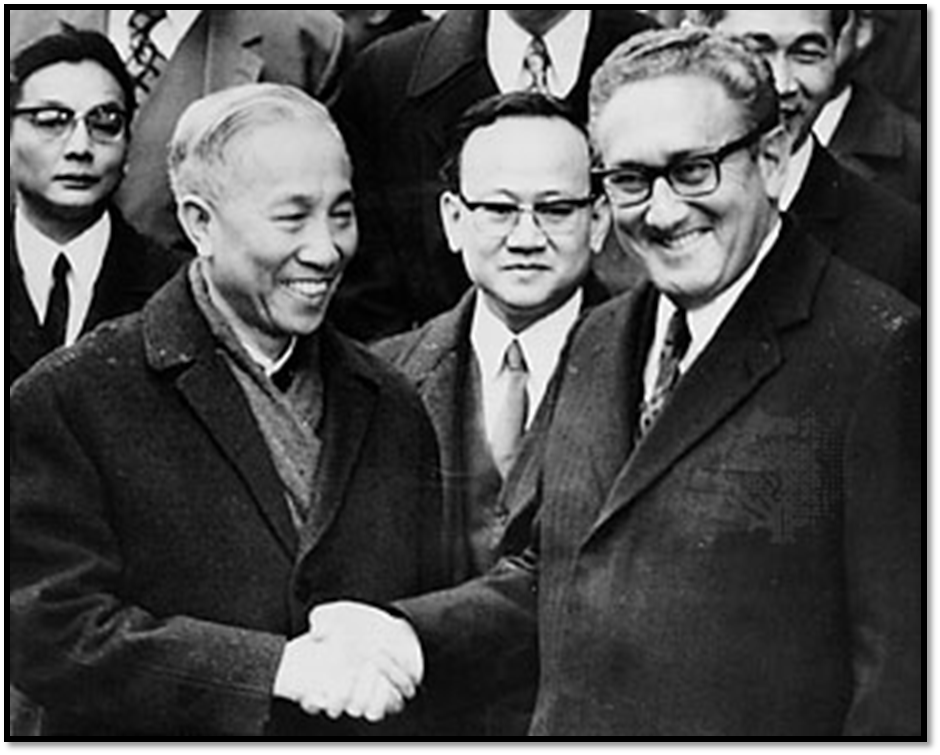 1969: Nixon doctrine
Vietnamization
Talk with North Vietnam
Threaten to nuke them
Cambodia and Laos get sucked into the war
April 1972: Easter Offensive
October 1972: Final Talks
US troops leave
We get our POWs back
North Vietnam troops stay in South Vietnam
1973: Paris Peace Accords
Nixon’s Other Foreign Affairs
China
China doesn’t want to be isolated; we want to play China & USSR off one another
Feb. 1972: Nixon visits
USSR
May 1972: Nixon visits Moscow
SALT I (Strategic Arms Limitation Talks)
Middle East
Yom Kippur War (Oct. 1973)
Oil Embargo
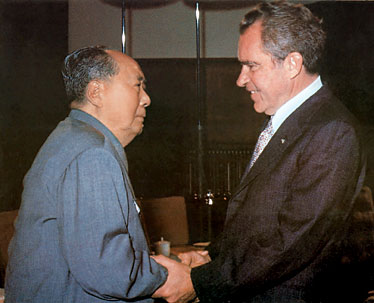 Domestic Affairs
Passed
Price and wage controls
Affirmative action
18 year olds can vote
Proposed “Family Assistance Plan” in 1969
1972 Election
Nixon STILL worried
wiretap the Democratic National Committee @ Watergate
Carl Bernstein & Bob Woodward connect Watergate to the White House
Nixon fires people & finds “enemy” list
1974: 3 almost-impeachments
Obstruction of Justice
Abuse of Power
Contempt of Congress
August 9: Nixon resigns
Carter Foreign Relations: Communism
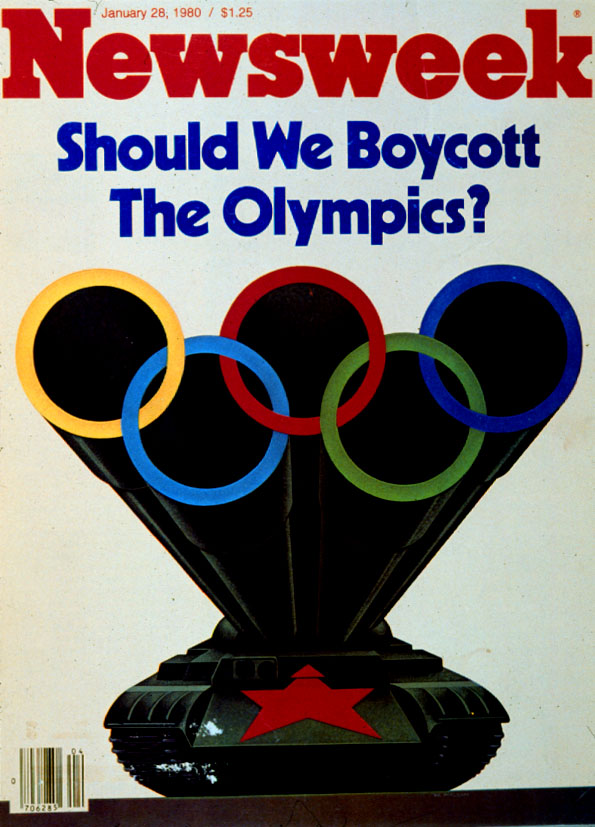 1979: Carter recognizes People’s Republic of China
1972-9: SALT II Negotiations
With Leonid Brezhnev
No more than 2400 weapons systems
We give the USSR wheat
January 1980: USSR invades Afghanistan
SALT II falls apart
Carter boycotts the 1980 Olympics
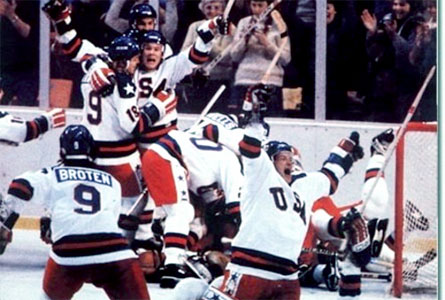 Carter Foreign Relations: Middle East
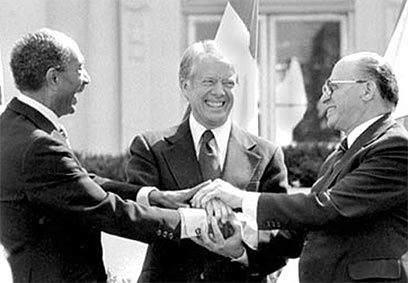 1978: Carter invites Egypt & Israel to Camp David
Signed by leaders in 1979
Sadat assassinated in 1981
1979: Iranian Hostage Crisis
Iranian Shah flees his country
Ayatollah Khomeini takes over
Iranian student revolutionaries storm the US embassy
Take 64 hostages; 51 kept for 444 days
2 rescue missions
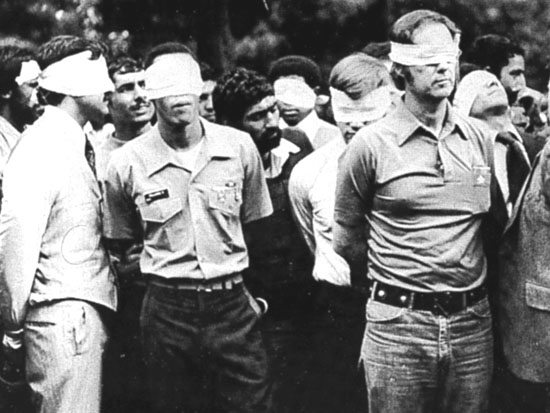 Crisis in the Family
Men
POWs emasculated overseas, emasculated at home
Anti-war children?
Women
1973: Roe V. Wade (14th Am. doesn’t cover the unborn)
Women’s movement splits
Many women = breadwinners
Wasteful families
Home gas consumption & the Oil Crisis of 1973
Women workers = “breadwinners”
Work  = personal fulfillment
Unhappy in a job  quit
Happy in a job  obsessed
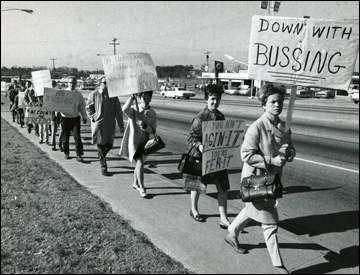 Race
Busing & Affirmative Action
Multiculturalism
Whites feel less racist
Debut of Sesame Street
Native American nations are sovereign
Rise in “ethnic” names & hair
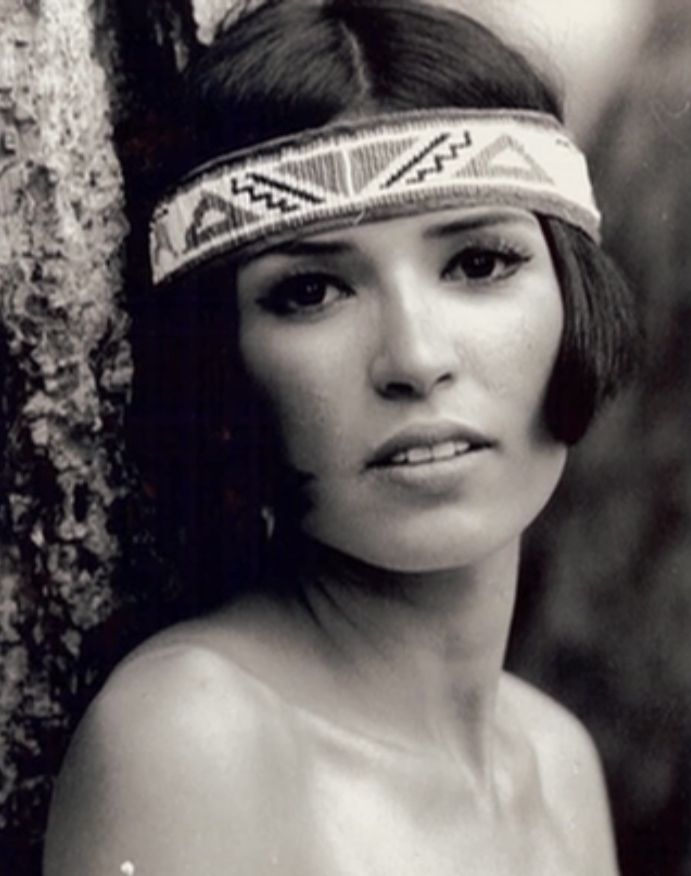 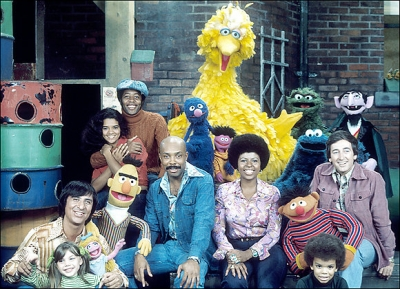 Environment
1960s
1970s
Earth Day (1970)
Greenpeace
Magazines
Whole Earth Catalogue
The Lorax
Solar Panels on White House (1979)
Three Mile Island Meltdown (1979)
No injuries
Few nuclear power plants built
Silent Spring (1962)
Johnson’s Great Society

Suburbs, technology, oil spills, crop poisons
Cuyahoga River Fire (1969)
Death of Lake Eerie (1969)
Meanwhile in India
Indira Gandhi
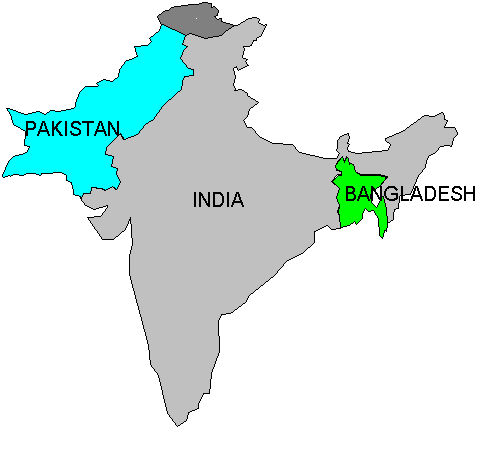 Leader of India
E& W Pakistan go to war
Bangladesh is created
USA joins
Sterilization Policy